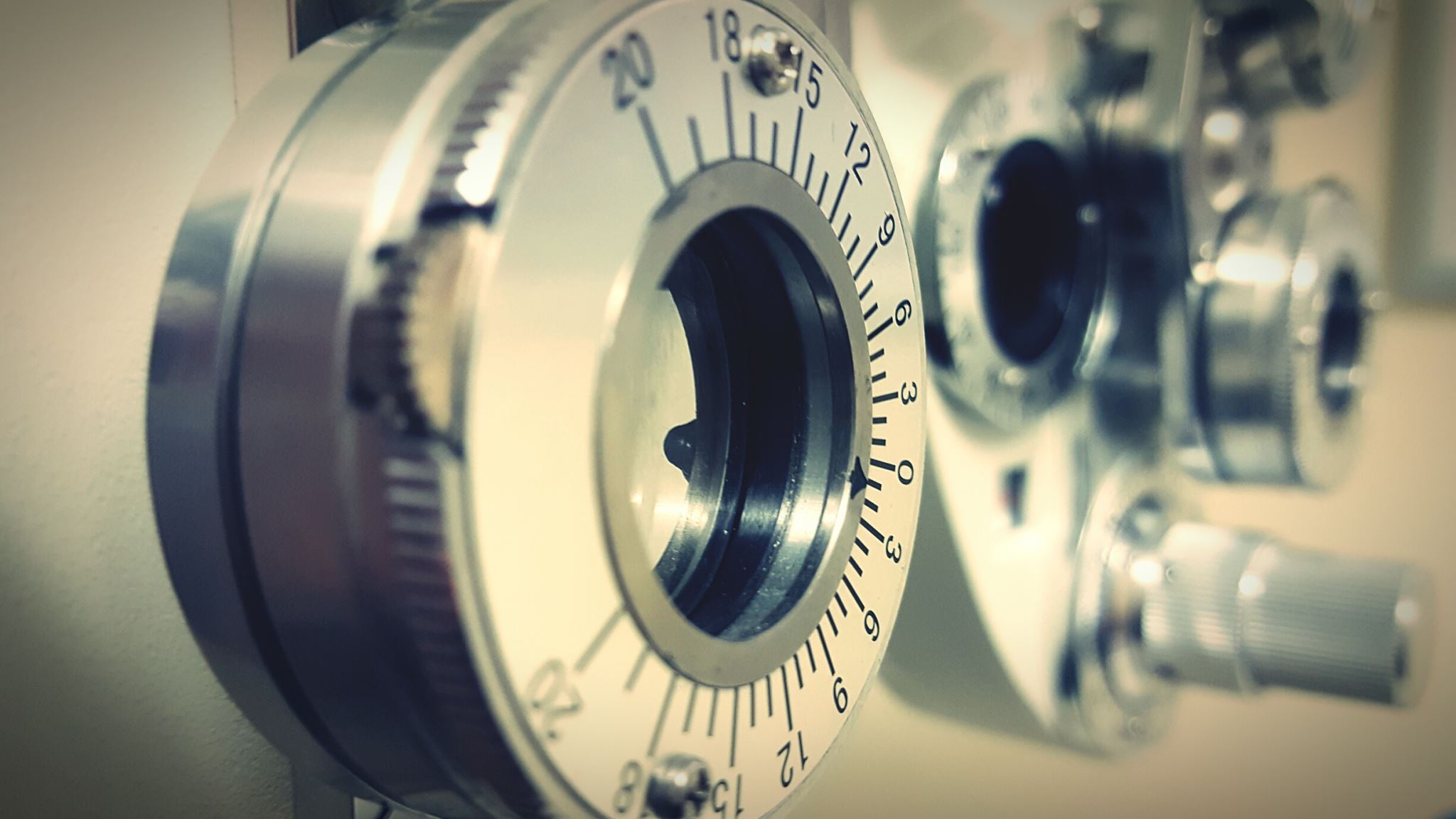 ophtalmologie
objectifs, consignes, déroulement et travail à faire
Objectifs de  la séance.
1) Je pense pouvoir mener et comprendre un interrogatoire sur des problèmes d’ophtalmologie que peut avoir un patient 
2) Je connais le vocabulaire relatif à l’ophtalmologie et aux symptômes qui y sont liés.
déroulement et travail à faire
rappels anatomiques (correction) compléter la planche				10mn
les ordres (correction) 	remettre dans l’ordre				15mn
questions et réponses sur les symptômes d’ophtalmo (correction) relier		15 mn
une consultation entière en ophtalmo (correction) retrouver l’ordre		20 mn
comprendre une observation + vocabulaire (réponses aux question) regarder	15 mn
cas clinique (jouer) comprendre le cas à jouer					35 mn